Post-WWII America
Time of Prosperity!
USII.8b
What contributed to the prosperity of Americans following World War II?
Following World War II, Americans prospered due to an expanding economy stimulated by America’s involvement in the war.
Postwar: Life in America
Start at 01:00
Now that Americans didn’t have to ration, factories started making more __________ goods for them to buy!

Americans purchased goods on ______! 
Buy now…pay later!
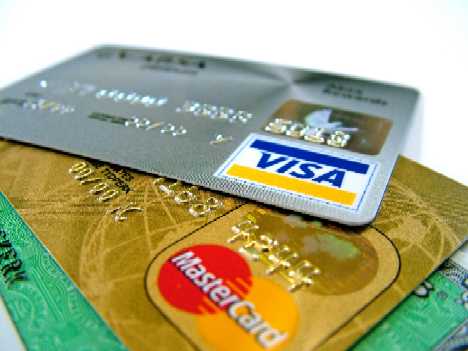 consumer
credit
U.S Economy after WWII…
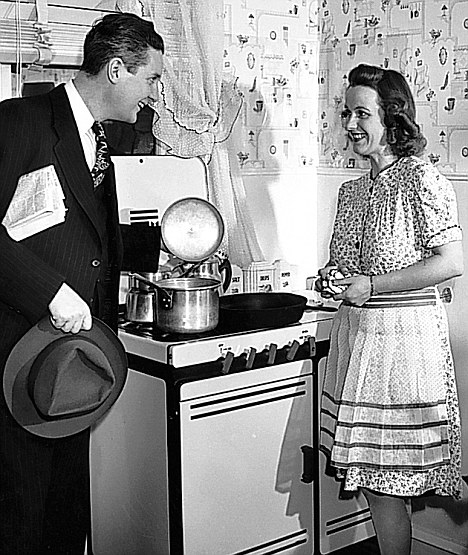 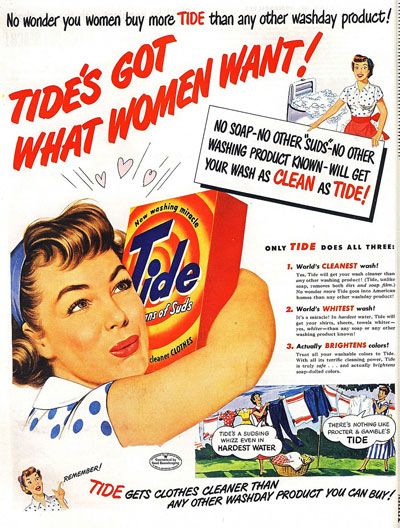 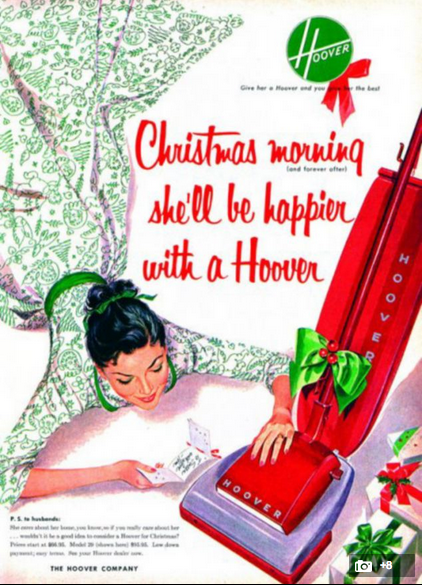 Jobs went back to mostly _____
Women returned ________ to their family ______________
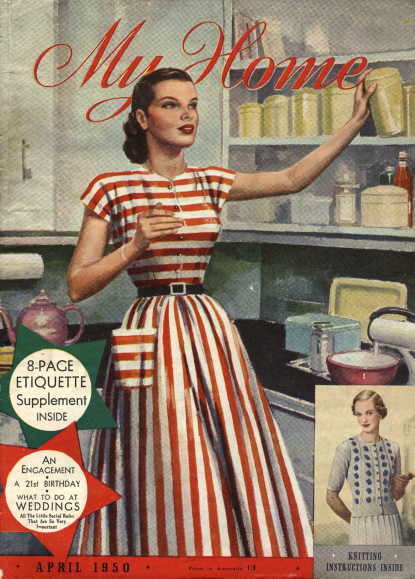 men
full-time
responsibilities
Work Force…
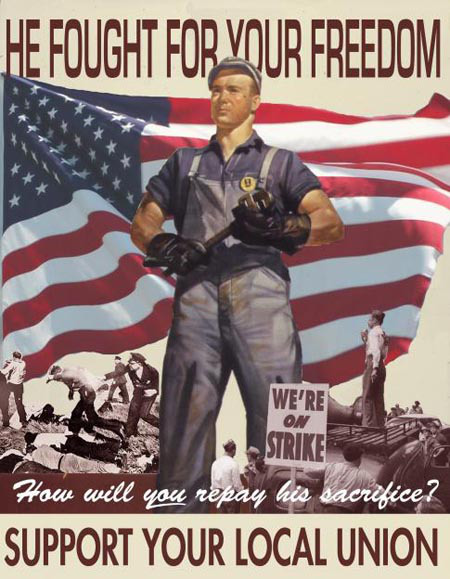 _____________ came together and became more powerful!

Workers gained new ________ and higher ________.
Labor Unions
benefits
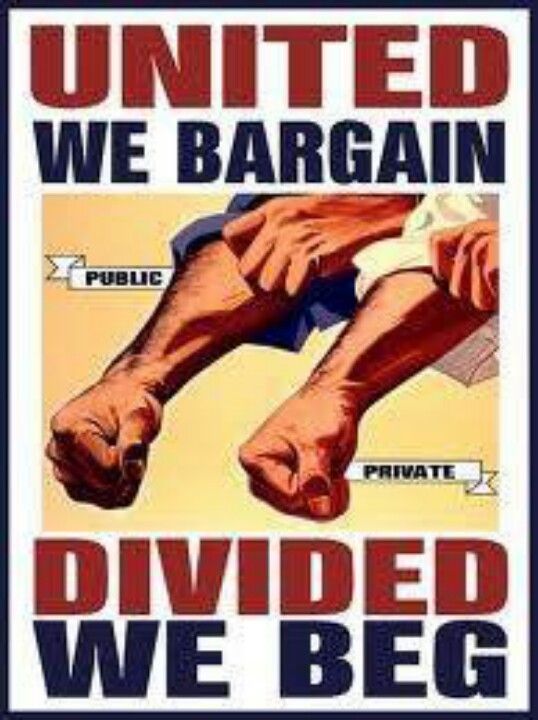 salaries
Labor Unions…
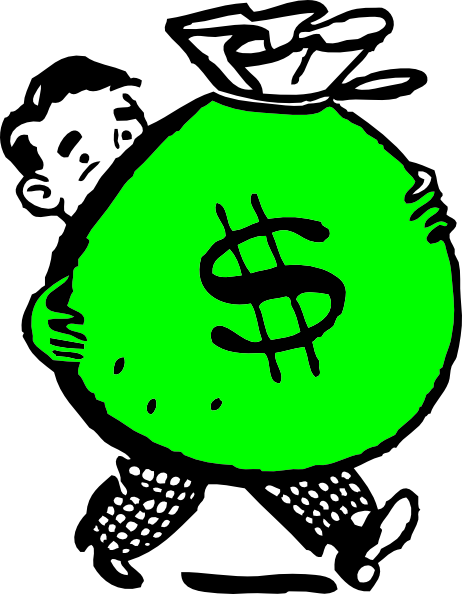 Post-war: Labor Unions
Legacy of Rosie the Riveter…
As American economic prosperity continued and ___________ boomed, the next generation of women entered the ___________ in large numbers.
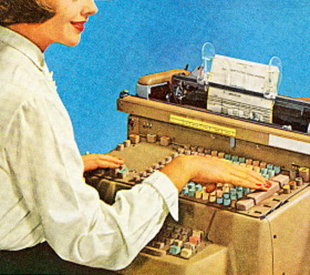 technology
labor force
Changes for Women
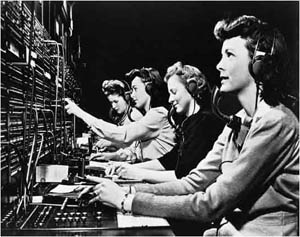 Technology-Impacted
 careers for women….
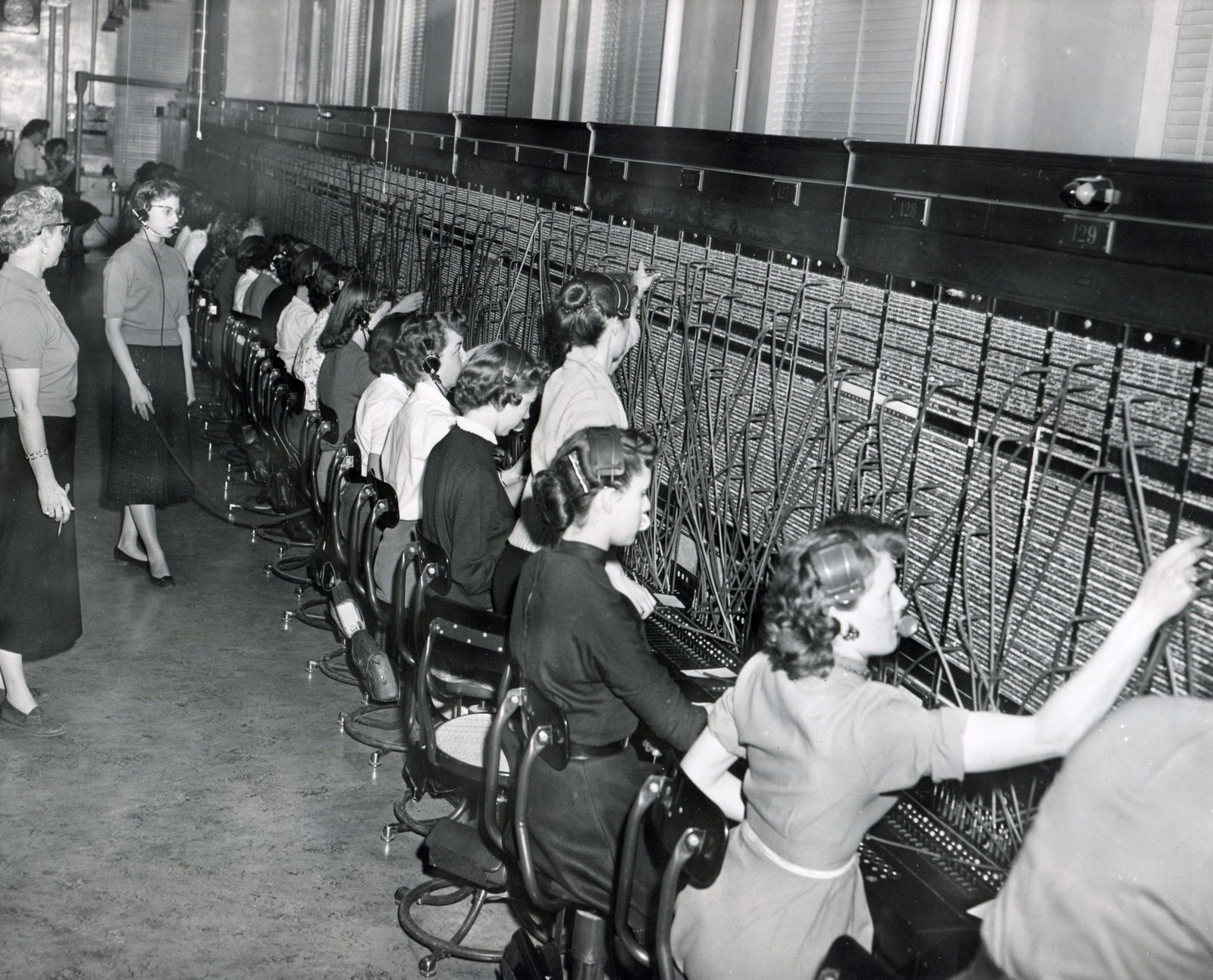 Telephone Switchboard Operators
Technology-Impacted
 careers for women….
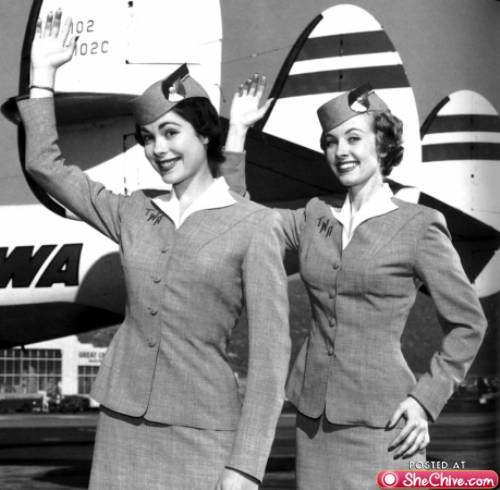 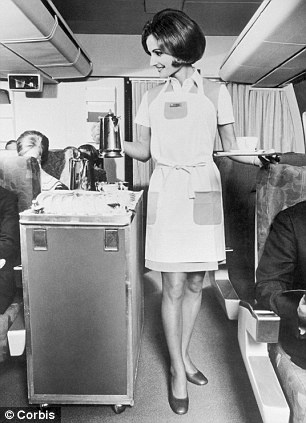 Airline Flight Attendants
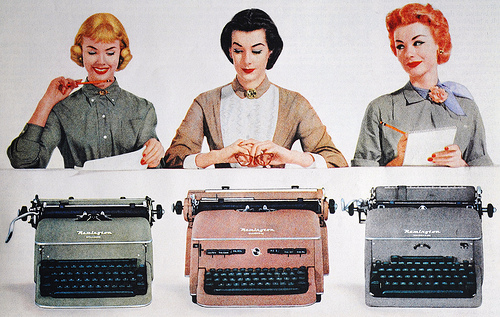 Technology-Impacted
 careers for women….
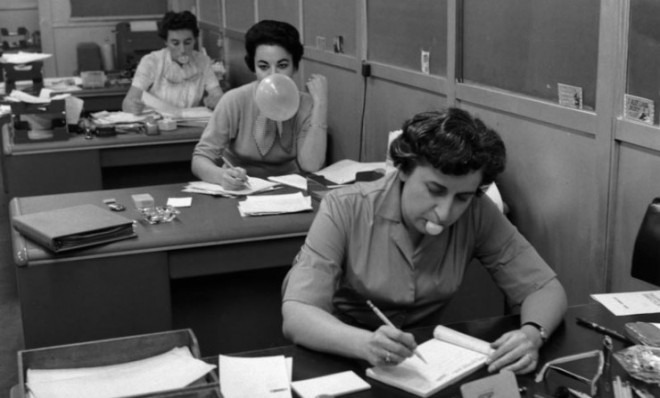 Secretaries
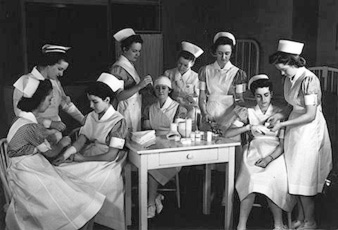 Nursing
Advances in medicine created more opportunities for women to work in the medical field.
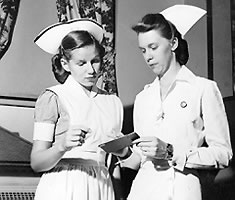 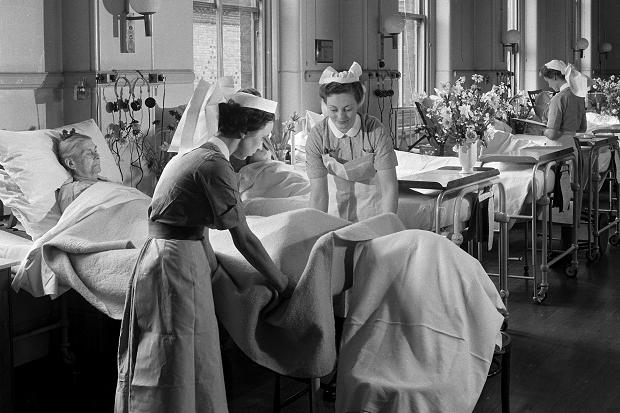 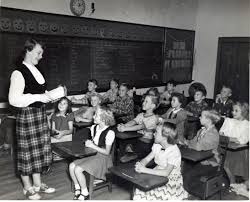 Teachers
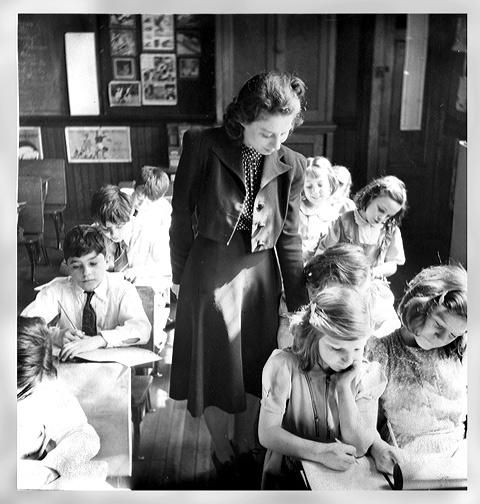 After WWII, the American public school system boomed…creating more jobs for women
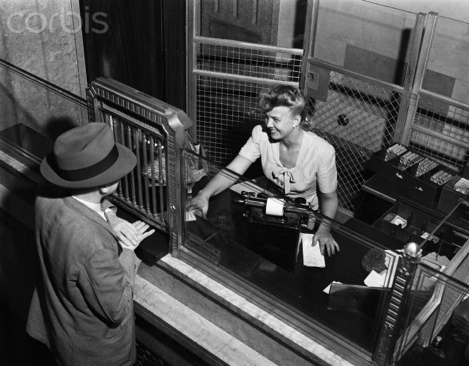 With technology, industry, housing, and business booming, so did American banks. This created job opportunities for women to work as bank tellers.
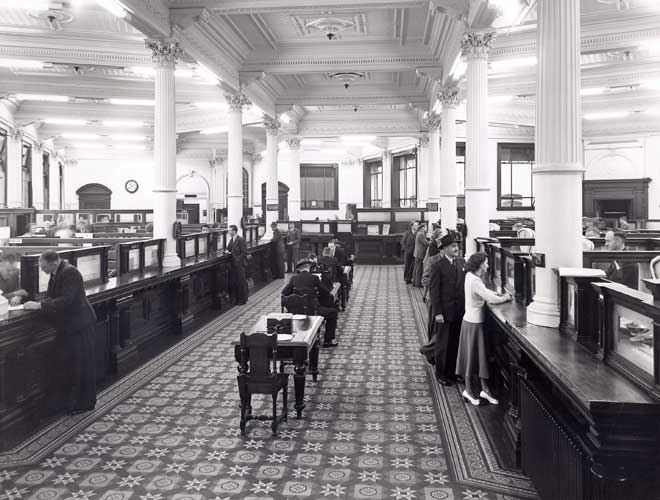 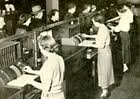 Bank 
Tellers
With rationing of consumer goods over, businesses converted from production of _____ materials to ____________ goods. 
Americans purchased goods on ________. 
The work force shifted back to ______ and most _________ returned __________ to _______ responsibilities. 
 Labor Unions ___________ and became more __________.  Workers gained new ___________ and _________ salaries. 
As ___________ prosperity continued and ______________  boomed, the next generation of _________ entered the ________ force in large numbers.
war
consumer
credit
men
women
full-time
family
merged
powerful
benefits
higher
economic
technology
women
labor
N.  Reasons for Rapid Growth of the American Economy
Time to fill in your notes….